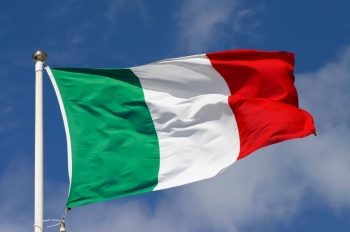 Італія
Столиця – Рим
Площа території — 301 308 км ²
Форма правління – парламентська республіка
За рівнем економічного розвитку посідає 6 місце в світі.
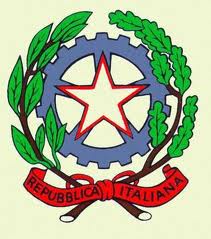 Адміністративно-територіальний устрій: унітарна держава, поділяється на 20 областей.
Високорозвинута країна постіндустріального типу.
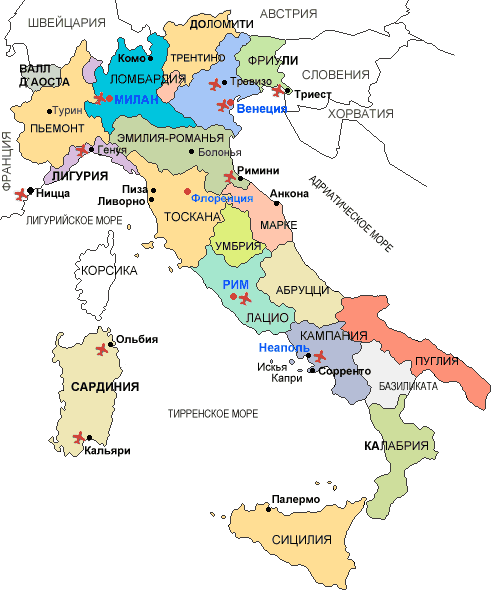 Італія – держава на півдні Європи, оточена морями басейну Середземного моря.
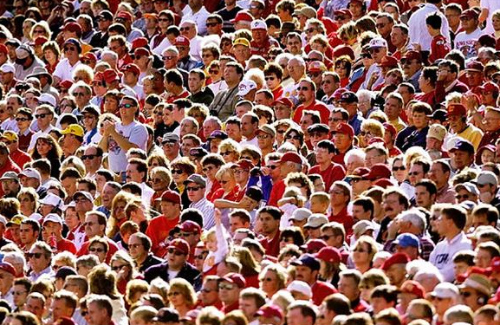 Населення
Чисельність – 59,5 млн. осіб
Природний приріст — 0,2 %.
Сер. тривалість життя —79 р. 
Однонаціональна держава —       98 % італійців
Офіційна мова — італійська
Віра — католицизм.
Густота населення — 190 чол. на 1 км ² 
Урбанізація — 67-70  %.
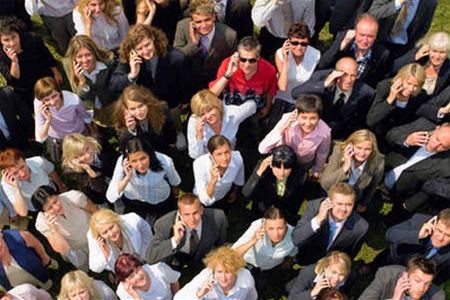 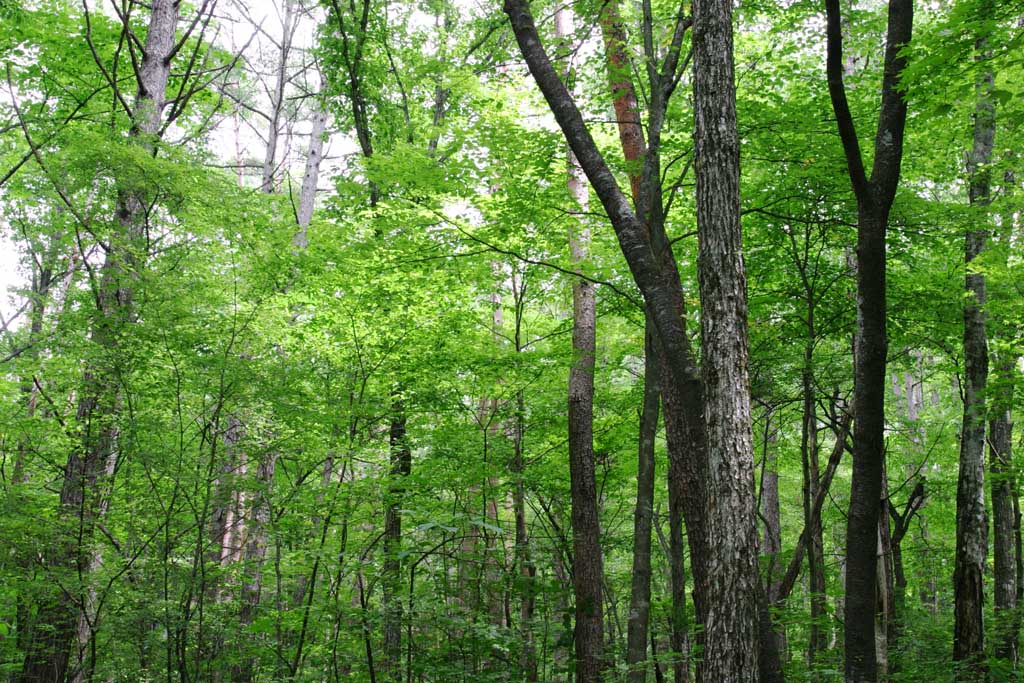 Природо-ресурсний потенціал
Італія небагата на мінеральні ресурси. 

Це гірська країна, більше 3/4 території якої займають гори. 

На водні ресурси Італія небагата. 
Лише 20 % території Італії покрита лісами
Мінеральні ресурси
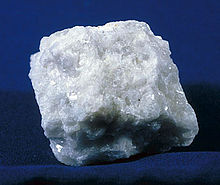 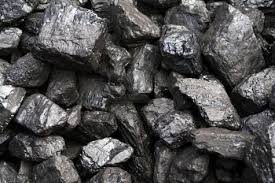 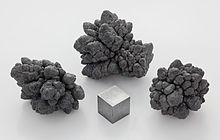 В надрах Італії є запаси вугілля, ртуті, цинку, вуглекислого калію, мармуру, бариту, поліметалевих (свинцю, цинку) і ртутних руд, природного газу і сирої нафти.
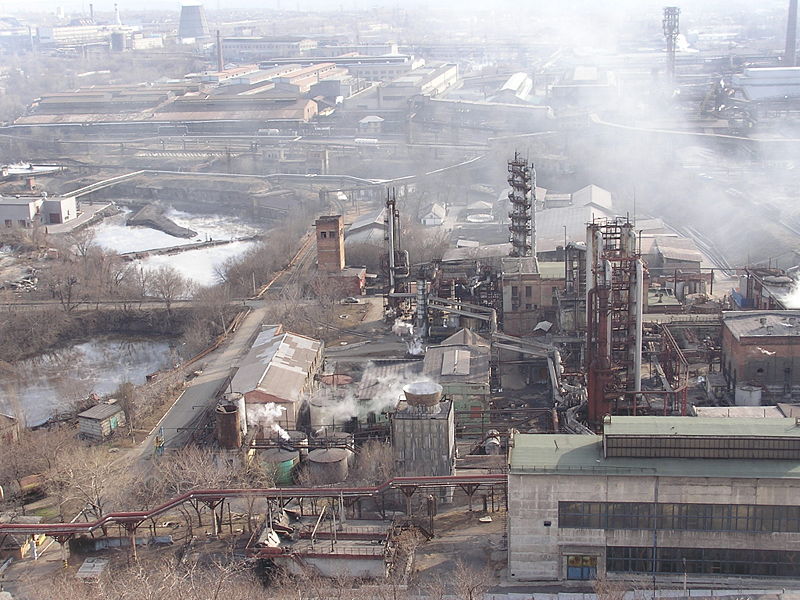 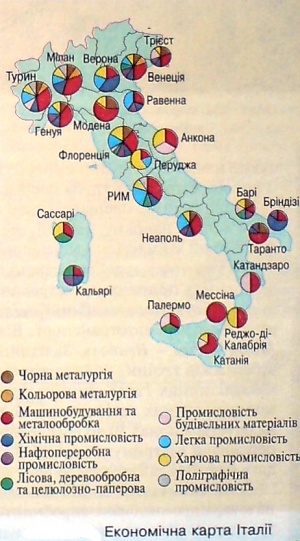 Промисловість
Переважають обробні галузі (76%). Провідна роль належить галузям машинобудування, хімічної, харчової та легкої промисловості.
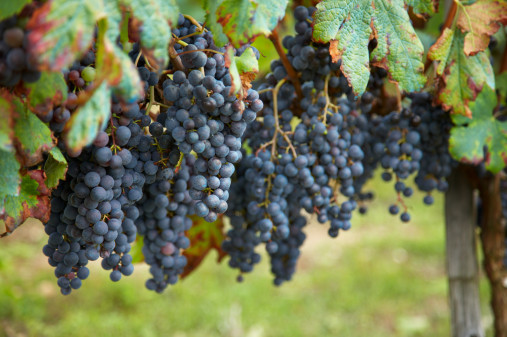 Сільське господарство
Сільське господарство недостатньо ефективне.
Італія забезпечує себе продовольством лише на 75-80%.
Домінує рослинництво (58%).
Тваринництво відіграє другорядну роль.
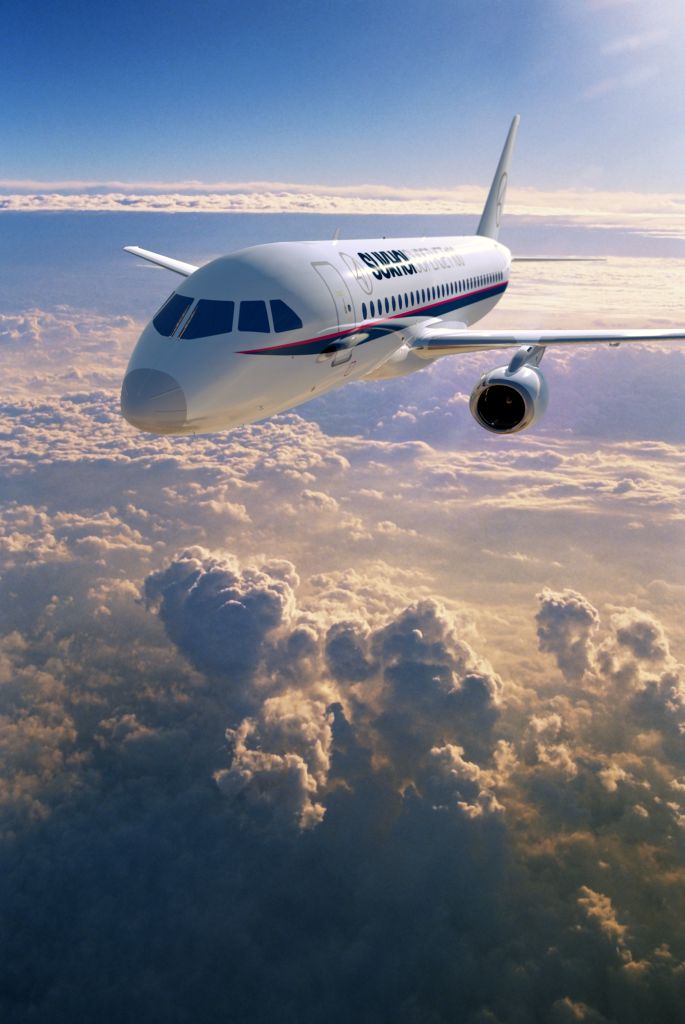 Транспорт
Найбільше значення мають автомобільний, залізничний, повітряний і морський.
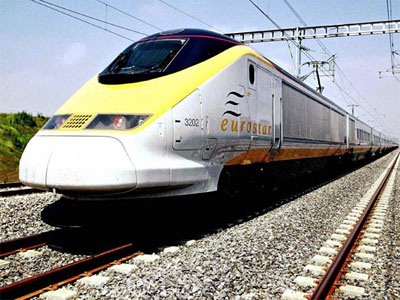 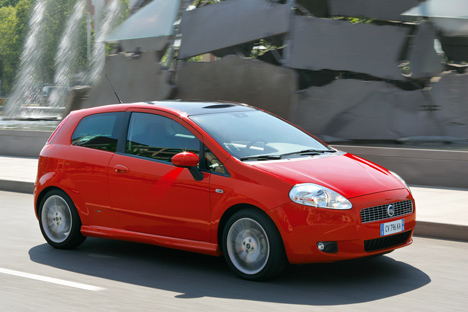 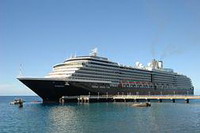 Участь у географічному поділі праці                Імпорт:
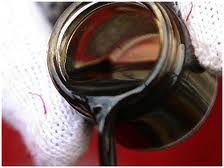 нафта				
природний газ
кольорові метали
продукція хімічної промисловості
продовольчі товари
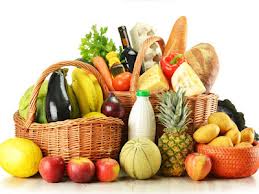 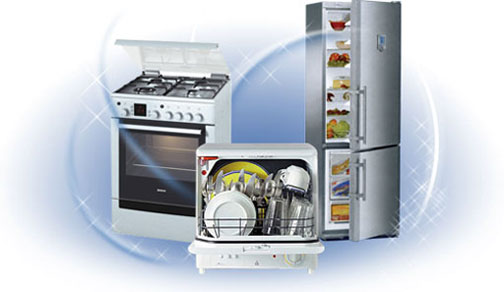 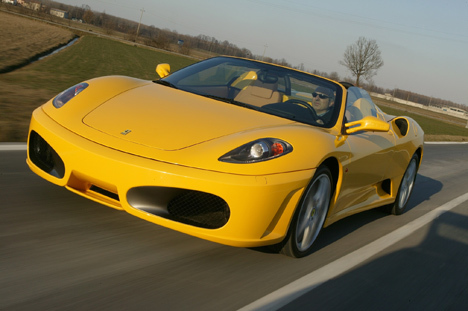 Експорт:
Сталь, автомобілі, судна, побутова електротехніка, конторське обладнання, тканини, одяг, взуття, пластмасові вироби і меблі.
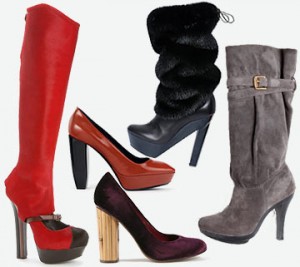 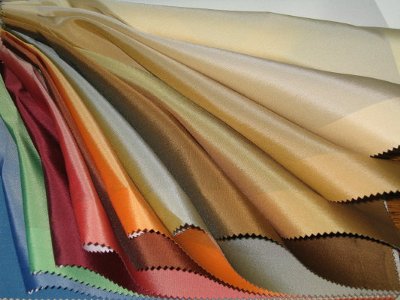 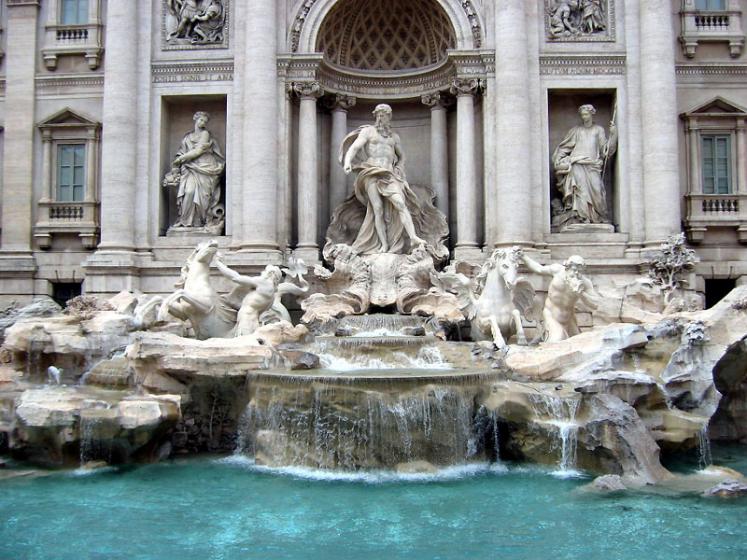 Дякую за увагу!
Презентацію виконала 
учениця групи 10-3
Севастьянова Анна